12а. ПРАВИЛЬНЫЕ МНОГОГРАННИКИ
На рисунке изображены правильные многогранники. Их гранями являются равные правильные многоугольники, и в вершинах каждого многогранника сходится одинаковое число граней.
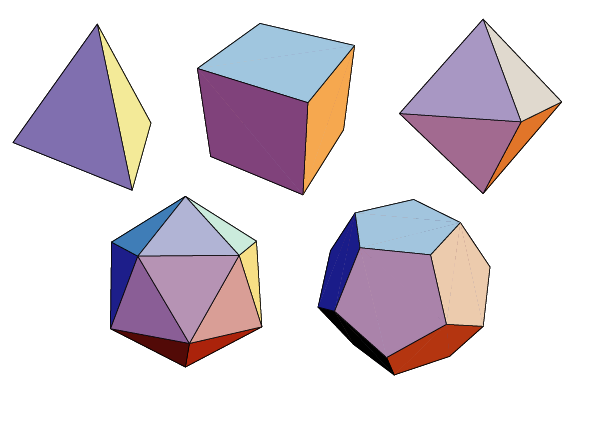 [Speaker Notes: В режиме слайдов формулировки появляются после кликанья мышкой]
Правильные многогранники были известны еще в древней Греции. Пифагор и его ученики считали, что все состоит из атомов, имеющих форму правильных многогранников. В частности, атомы огня имеют форму тетраэдра (его гранями являются четыре правильных треугольника (рис. а); земли - гексаэдра (куб – многогранник, гранями которого являются шесть квадратов, рис. б); воздуха – октаэдра (его гранями являются восемь правильных треугольников, рис. в); воды – икосаэдра (его гранями являются двадцать правильных треугольников, рис. г); вся Вселенная, по мнению древних, имела форму додекаэдра (его гранями являются двенадцать правильных пятиугольников, рис. д).
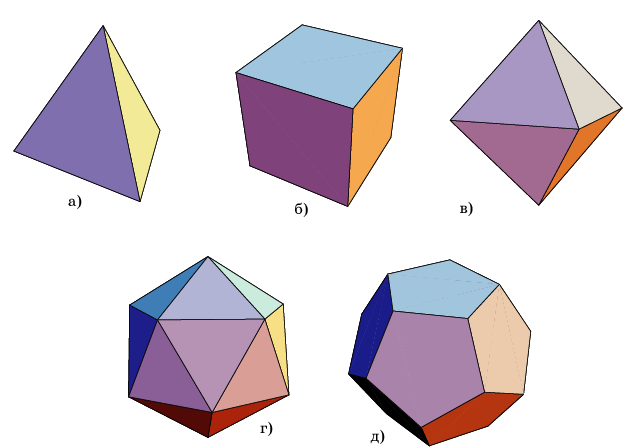 Названия многогранников тоже имеют древнегреческое происхождение. В переводе с греческого: "Тетра" - четыре; "Гекса" - шесть; "Окто" - восемь; "Икоси" - двадцать, "Додека" - двенадцать. "Эдра" - грань.
[Speaker Notes: В режиме слайдов формулировки появляются после кликанья мышкой]
Модели правильных многогранников можно изготовлять с помощью конструктора, состоящего из многоугольников, сделанных из плотного материала с отгибающимися клапанами и резиновых колечек - основной крепежной детали конструктора.
Подбирая соответствующим образом многоугольники в качестве граней многогранника и скрепляя их резиновыми колечками, можно получать модели различных правильных многогранников. Для того чтобы колечки лучше держались и не мешали друг другу, уголки многоугольников в конструкторе можно немного обрезать, как показано на рисунке.
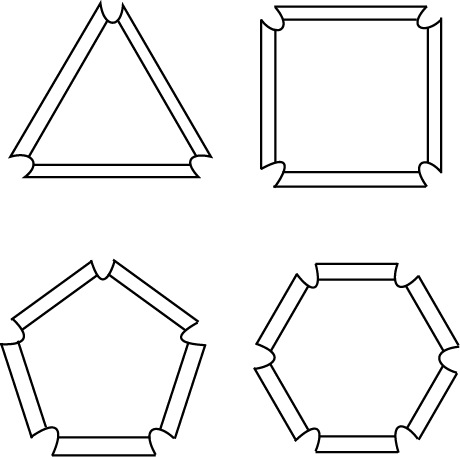 [Speaker Notes: В режиме слайдов формулировки появляются после кликанья мышкой]
ТЕТРАЭДР
Наиболее простым правильным многогранником является треугольная пирамида, грани которой правильные треугольники. В каждой ее вершине сходится по три грани. Имея всего четыре грани, этот многогранник называется также тетраэдром, что в переводе с греческого языка означает четырехгранник.
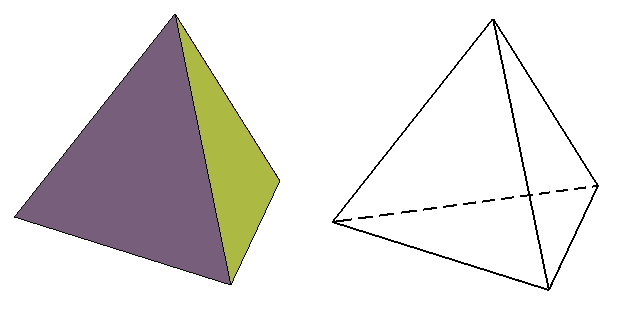 КУБ (ГЕКСАЭДР)
Многогранник, гранями которого являются квадраты и в каждой вершине сходится три грани называется кубом или гексаэдром.
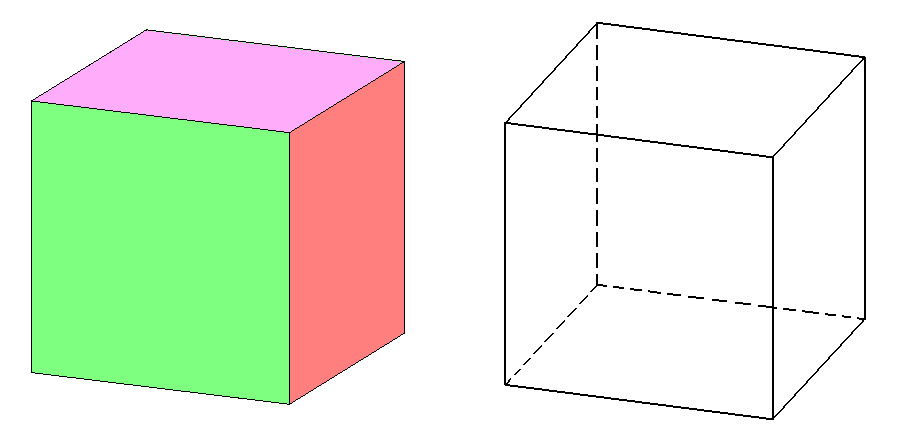 ОКТАЭДР
Многогранник, гранями которого являются правильные треугольники и в каждой вершине сходится четыре грани называется октаэдром.
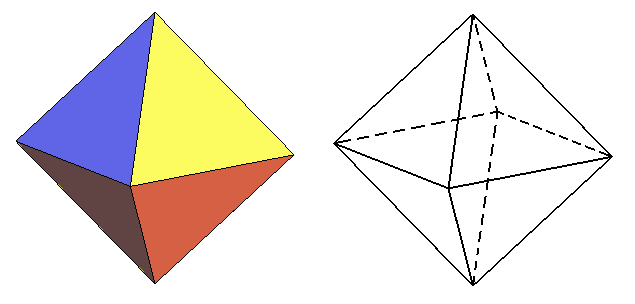 ИКОСАЭДР
Многогранник, в каждой вершине которого сходится пять правильных треугольников называется икосаэдром.
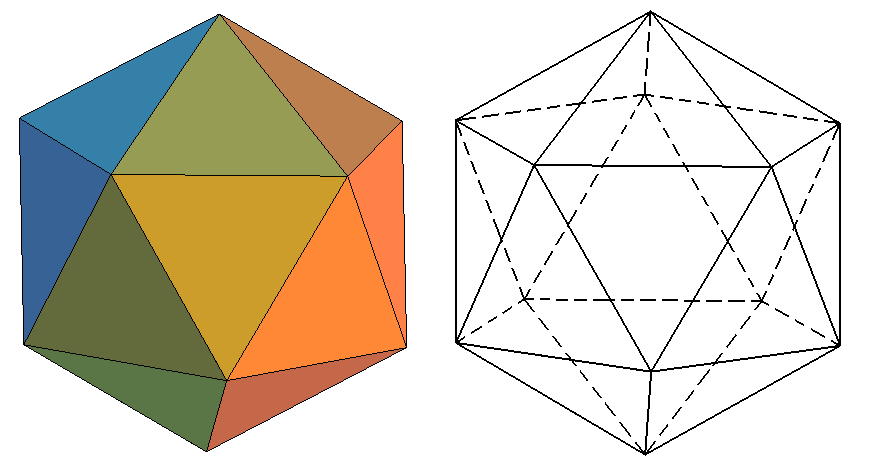 ДОДЕКАЭДР
Многогранник, гранями которого являются правильные пятиугольники и в каждой вершине сходится три грани называется додекаэдром.
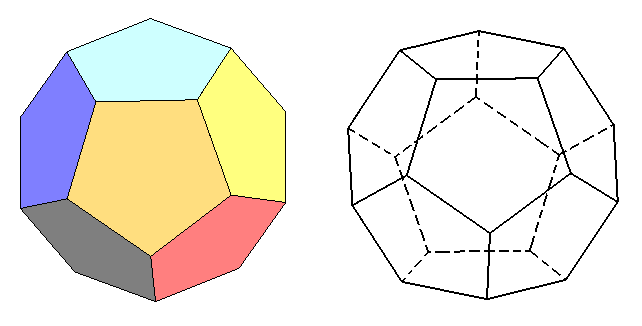 Упражнение 1
На клетчатой бумаге изобразите тетраэдр, аналогично показанному на рисунке.
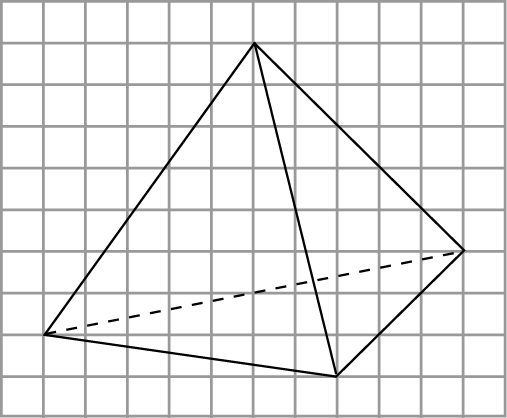 [Speaker Notes: В режиме слайдов ответ появляется после кликанья мышкой.]
Упражнение 2
На клетчатой бумаге изобразите куб, аналогично показанному на рисунке.
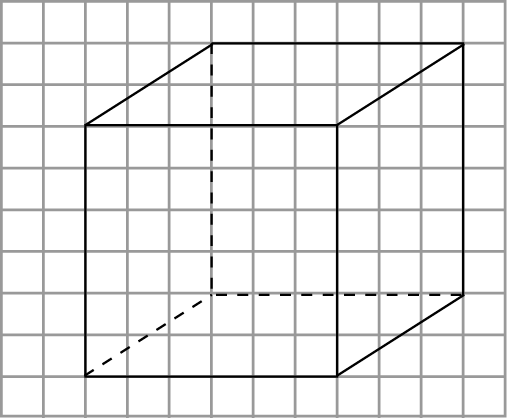 [Speaker Notes: В режиме слайдов ответ появляется после кликанья мышкой.]
Упражнение 3
Сколько имеется путей длины 3 по ребрам единичного куба из одной его вершины в противоположную вершину.
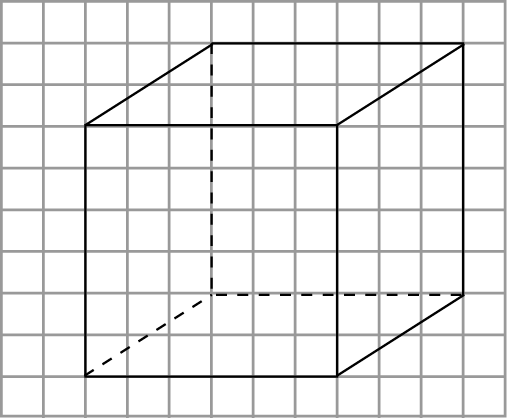 Ответ: 6.
[Speaker Notes: В режиме слайдов ответ появляется после кликанья мышкой.]
Упражнение 4
На клетчатой бумаге изобразите октаэдр, аналогично показанному на рисунке.
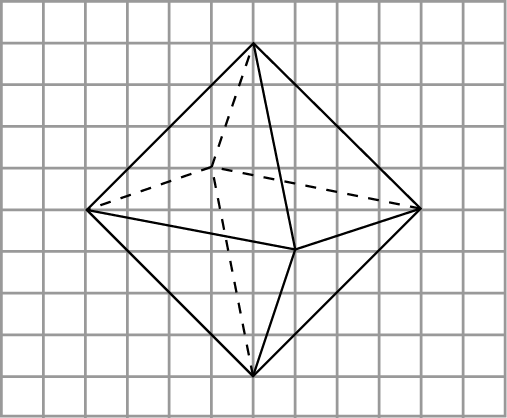 [Speaker Notes: В режиме слайдов ответ появляется после кликанья мышкой.]
Упражнение 5
Сколько имеется путей длины 2 по ребрам единичного октаэдра из одной его вершины в противоположную вершину.
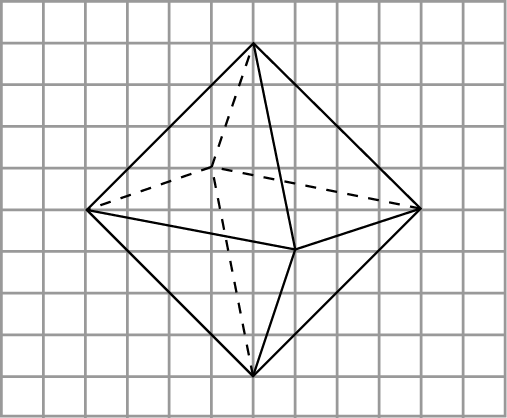 Ответ: 4.
[Speaker Notes: В режиме слайдов ответ появляется после кликанья мышкой.]
Упражнение 6
Сколько имеется путей длины 3 по ребрам единичного октаэдра из одной его вершины в противоположную вершину.
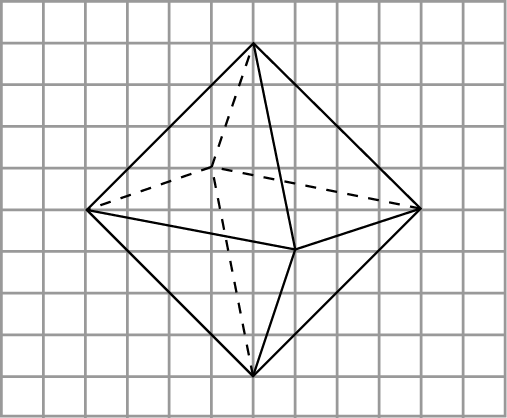 Ответ: 8.
[Speaker Notes: В режиме слайдов ответ появляется после кликанья мышкой.]
Упражнение 7
На клетчатой бумаге изобразите икосаэдр, аналогично показанному на рисунке.
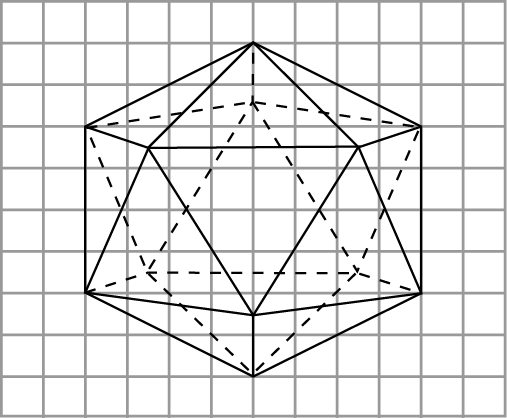 [Speaker Notes: В режиме слайдов ответ появляется после кликанья мышкой.]
Упражнение 8
Сколько имеется путей длины 3 по ребрам единичного икосаэдра из одной его вершины в противоположную вершину.
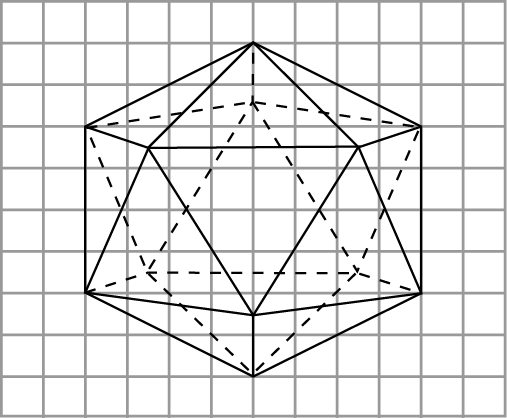 Ответ: 10.
[Speaker Notes: В режиме слайдов ответ появляется после кликанья мышкой.]
Упражнение 9
На клетчатой бумаге изобразите додекаэдр, аналогично показанному на рисунке.
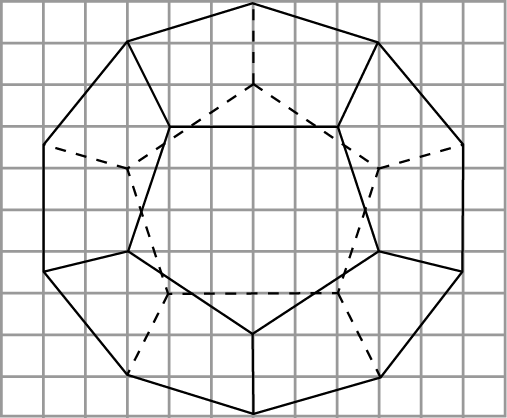 [Speaker Notes: В режиме слайдов ответ появляется после кликанья мышкой.]
Упражнение 10
Сколько имеется путей длины 5 по ребрам единичного додекаэдра из одной его вершины в противоположную вершину.
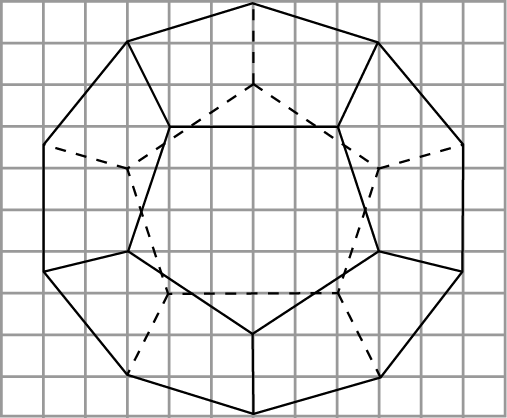 Ответ: 6.
[Speaker Notes: В режиме слайдов ответ появляется после кликанья мышкой.]
Упражнение 11
Сколько вершин (В), ребер (Р) и граней (Г) имеют:
а) тетраэдр;
б) куб;
в) октаэдр;
г) икосаэдр;
д) додекаэдр?
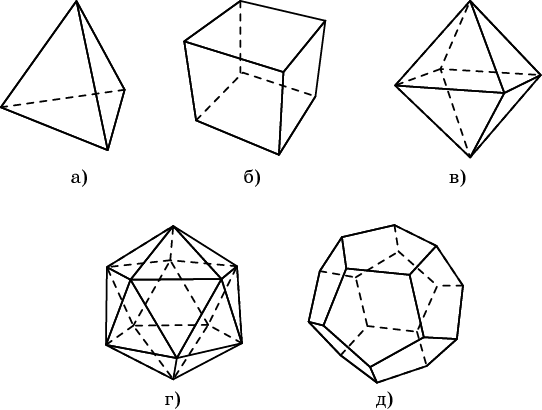 Ответ: а) В = 4, Р = 6, Г = 4;
б) В = 8, Р = 12, Г = 6;
в) В = 6, Р = 12, Г =  8;
г) В = 12, Р = 30, Г = 20;
д) В = 20, Р = 30, Г = 12.
[Speaker Notes: В режиме слайдов ответ появляется после кликанья мышкой.]
Упражнение 12
Какие из фигур, изображенных на рисунке не являются развёртками правильного тетраэдра?
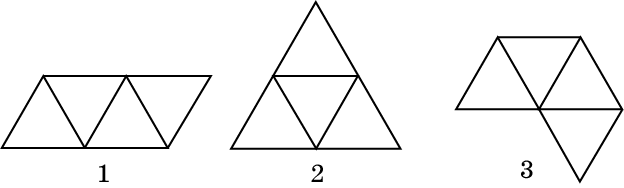 Ответ: Фигура 3, так как у неё имеется точка, в которой сходится четыре треугольника, а у тетраэдра имеются только вершины, в которых сходится по три ребра.
[Speaker Notes: В режиме ответ появляется после кликанья мышкой]
Упражнение 13
На рисунке укажите развёртки октаэдра.
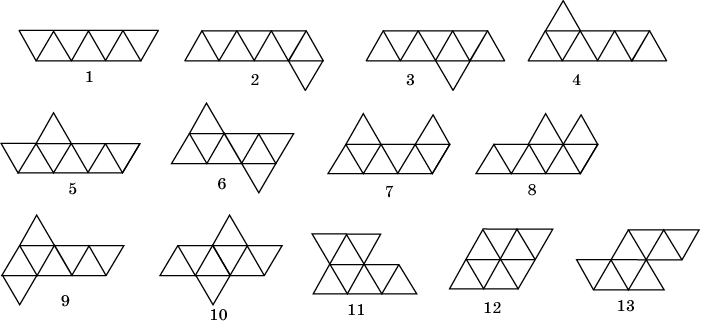 Ответ: Фигуры 6, 9 и 10.
[Speaker Notes: В режиме ответ появляется после кликанья мышкой]
Упражнение 14
Развертка какого многогранника изображена на рисунке?
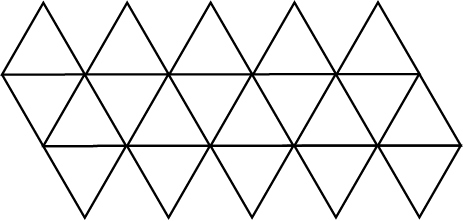 Ответ: Икосаэдра.
[Speaker Notes: В режиме ответ появляется после кликанья мышкой]
Упражнение 15
Развертка какого многогранника изображена на рисунке?
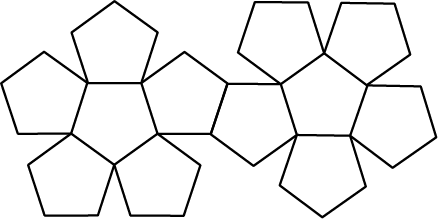 Ответ: Додекаэдра.
[Speaker Notes: В режиме ответ появляется после кликанья мышкой]
Упражнение 16
Представьте многогранник - бипирамиду, сложенную из двух  равных правильных тетраэдров совмещением каких-нибудь их граней. Будет ли он правильным многогранником?
Ответ: Нет, в его вершинах сходится разное число граней.
[Speaker Notes: В режиме слайдов ответ появляется после кликанья мышкой.]
Упражнение 17
Является ли пространственный крест правильным многогранником?
Ответ: Нет.
[Speaker Notes: В режиме слайдов ответ появляется после кликанья мышкой.]